MIASIT CPT
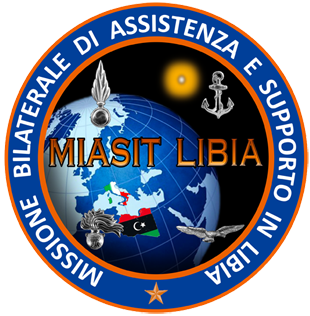 AGENDA
Ricognizione su itinerari e luonghi d’interesse;
 Materiali in dotazione;
 Situazione operativa, criticità e proposte;
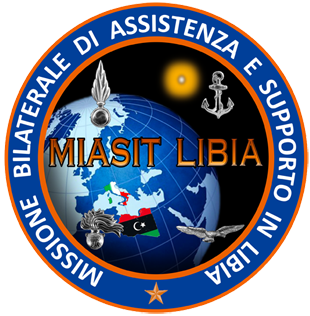 MIASIT CPT
I
MIASIT CPT
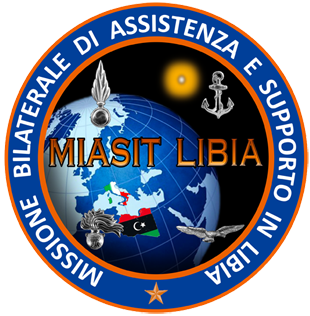 Dotazioni  e materiali di contingente 
5 Radio motorola portatili
2 Radio motorola veicolari (non installate nelle auto)
7 Sotto Camicia Anti schegge e taglio
1 telefono Satellitare Iridium
1 Auto hyundai tucson 
2 Auto Toyota Land Cruiser GXR Blinate 
Kit di primo pronto soccorso più defibrillatori per 2 auto
MIASIT CPT
# non attuabile per il numero ridotto di mezzi e di operatori cpt
MIASIT CPT
# gia’ in atto
MIASIT CPT
MIASIT CPT
MIASIT CPT
PERCEZIONI SULL’ ATTEGGIAMENTO DELLA POPOLAZIONE
 La popolazione è cordiale e risponde sempre al nostro saluto;
Quando sente parlare italiano, spesso sono loro che salutano;
 La popolazione non sembra particolarmente attirata dalla nostra presenza;
Una piccola percentuale rispetta le regole sul covid indossando mascherine e guanti;
Negli spostamenti motorizzati, sia ha la percezione di non essere notati;
Le strade sono spesso trafficate indipendentemente dalle fasce orarie;
MIASIT CPT
PERCEZIONI SULL’ ATTEGGIAMENTO DELLA POPOLAZIONE
 La guida dei mezzi di trasporto è molto indisciplinata pur essendoci la segnaletica stradale, non vengono rispettate.
Quando ci si trova in prossimità di check point, le forze militari salutano e fanno passare tranquillamente;